Здоровьесберегающей технологии в начальном образовании
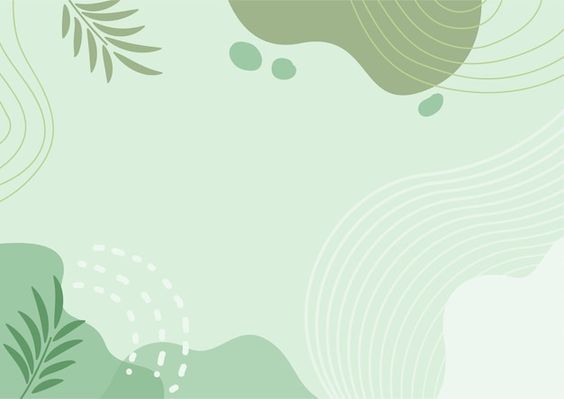 ПРОБЛЕМА
Здоровье – бесценное достояние не только каждого человека, но и всего общества. В последнее время очевиднее становится катастрофическое ухудшение здоровья учащихся. Наряду с неблагоприятными социальными и экологическими факторами в качестве причины признается и отрицательное влияние школы на здоровье детей.
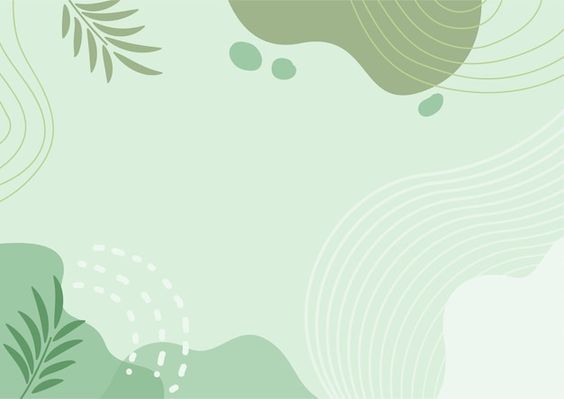 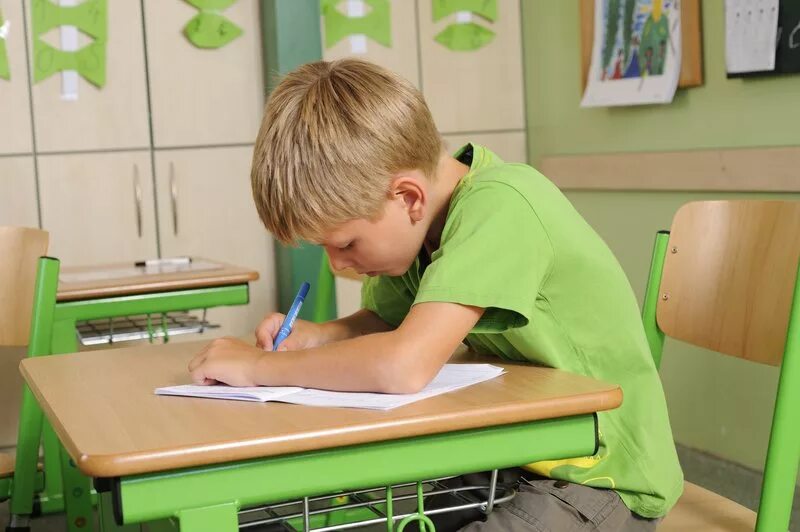 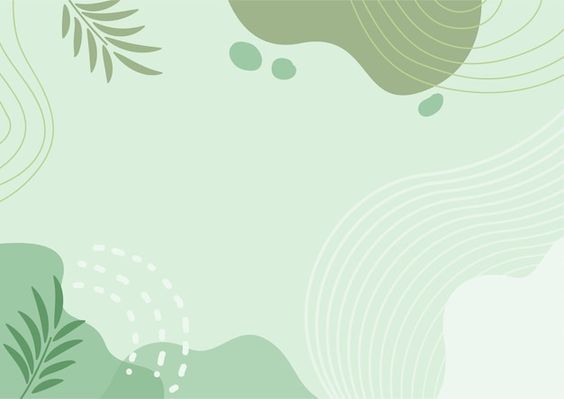 Все учителя видят, как с каждым последующим годом обучения растёт количество часто болеющих детей, в листе здоровья появляется всё больше хронических заболеваний и нарушений здоровья учащихся. Почему так происходит?
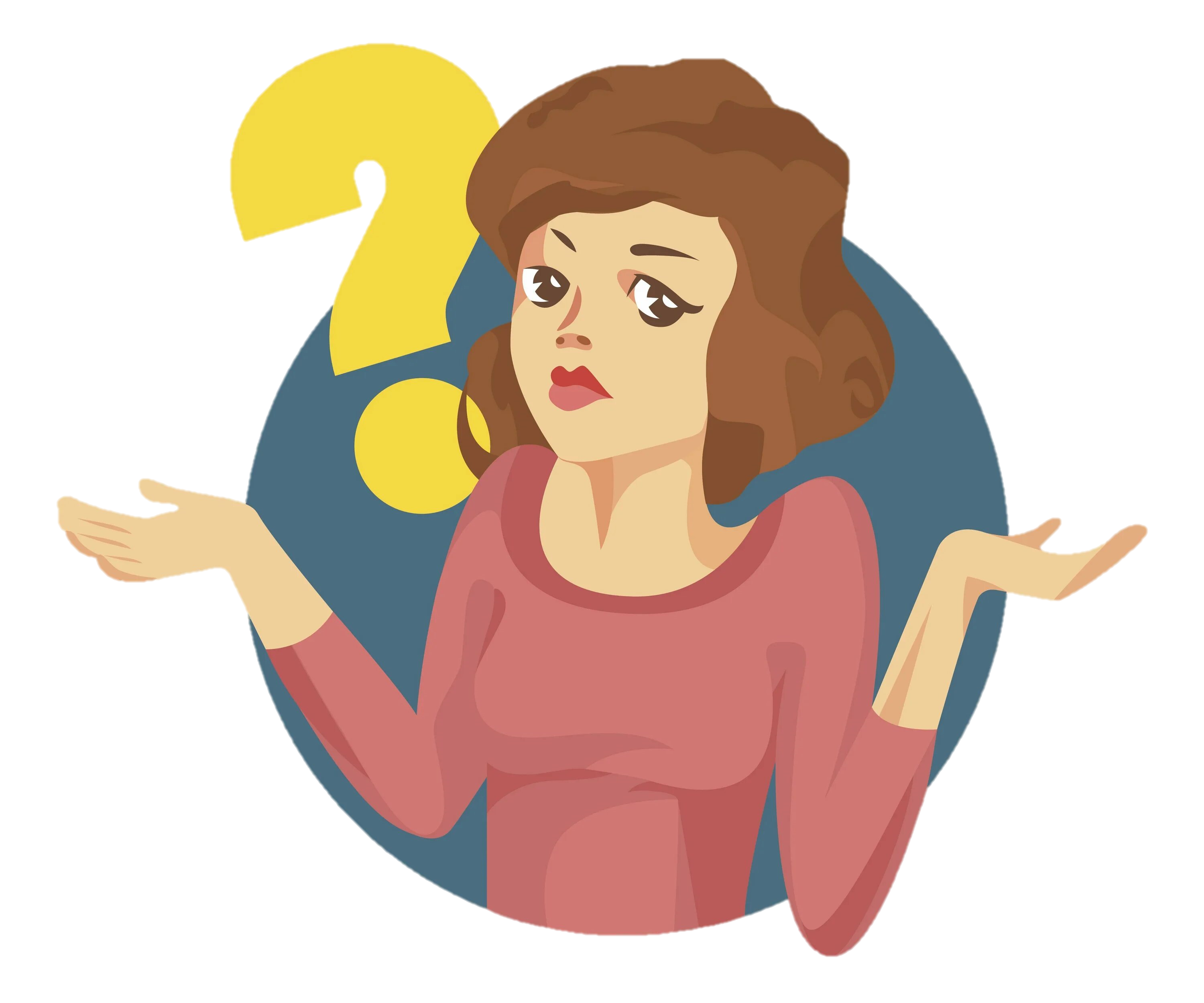 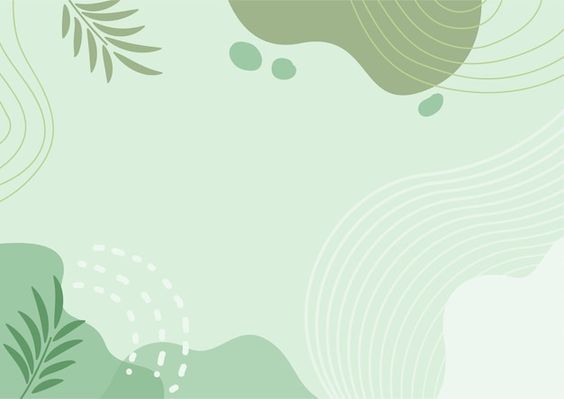 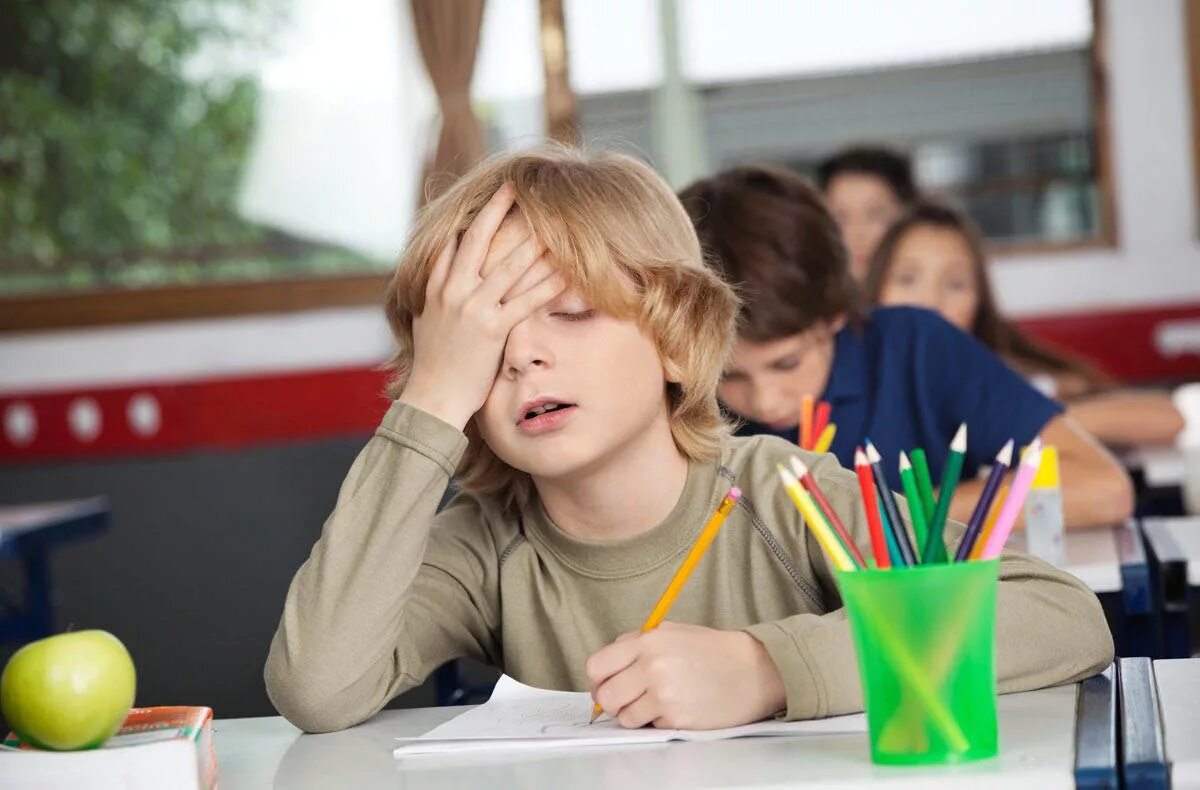 Известно, что современный процесс обучения детей начальной школы во многом организован нерационально и сопровождается большим расходом психической и физической энергии.
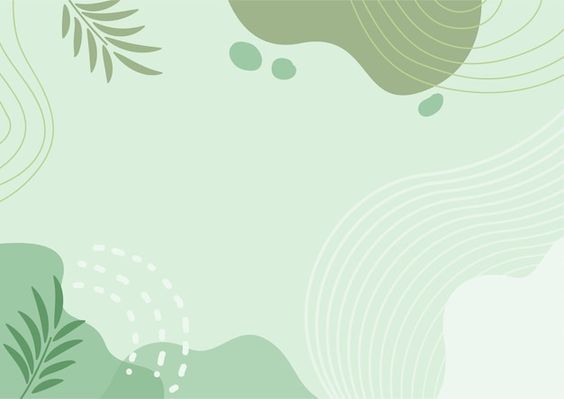 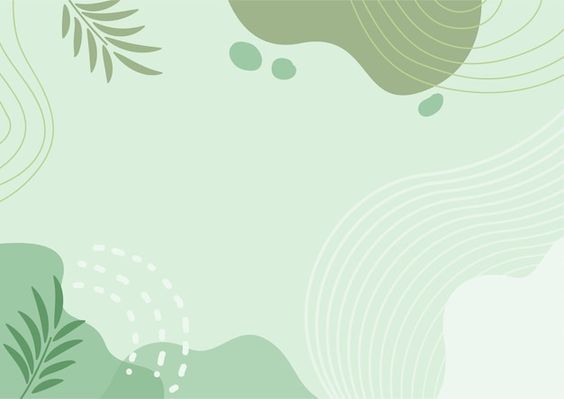 В процессе письма и чтения большая часть нагрузки приходится на работу органа зрения и последствием этого становится снижение остроты зрения уже на первом году обучения и появлением признаков нарушения осанки.
Постепенно формируется школьная близорукость и всевозможные вторичные отклонения в состоянии здоровья учащегося.
Все это в совокупности отражается на качестве учебы и в дальнейшем влияет на выбор профессии и на возможности профессионального роста человека.
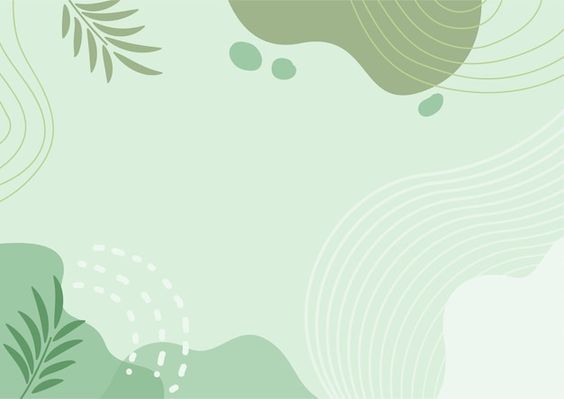 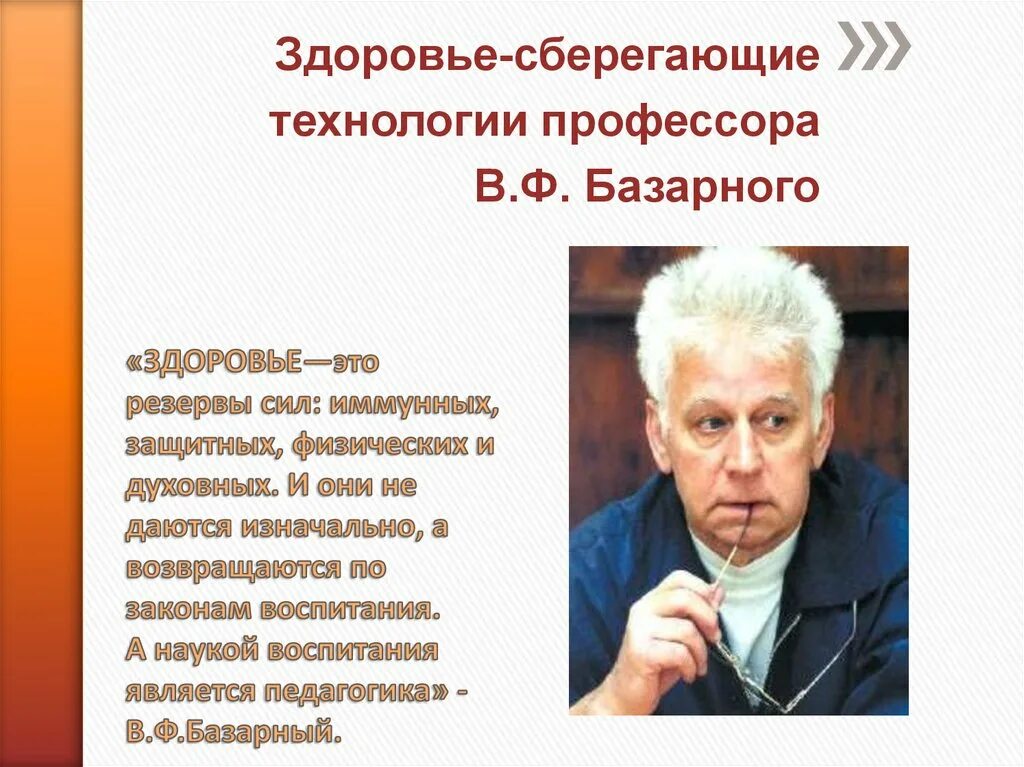 Существуют известные способы снижения отрицательного воздействия учебной нагрузки на развитие зрительных функций учащихся. Группой ученых под руководством В. Ф. Базарного доказано, что способ сидения за столом со склоненной и фиксированной к крышке стола грудной клеткой может на 20-й минуте вызвать признаки стенокардии, а длительное пребывание в этой позе формирует деформацию грудной клетки, недоразвитие мышц диафрагмы, а все это вместе взятое создает условия для патологического развития самого сердца.
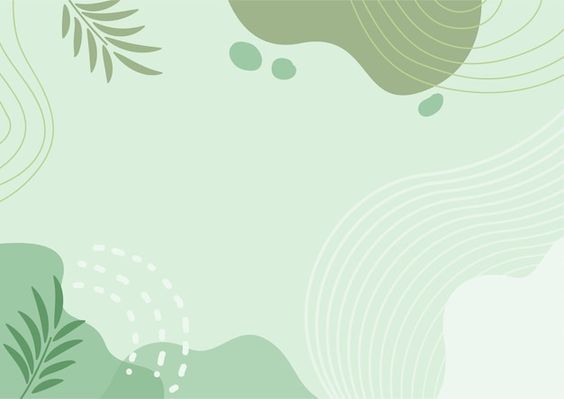 Классную мебель, за которой ученики могли бы работать и сидя и стоя, учителю изготовить не под силу. Но под силу каждому учителю строить уроки с использованием здоровьесберегающих технологий. Создать условия для двигательной активности учащихся на уроке, осуществлять постоянный контроль над осанкой детей, включать в урок упражнения зрительной и дыхательной гимнастик, использовать зрительные тренажёры, которые несложно изготовить учителю самостоятельно.
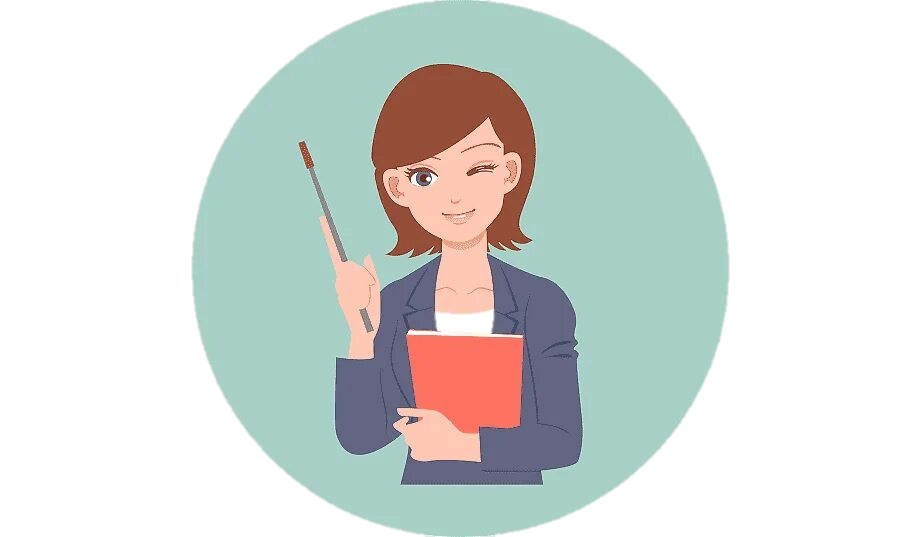 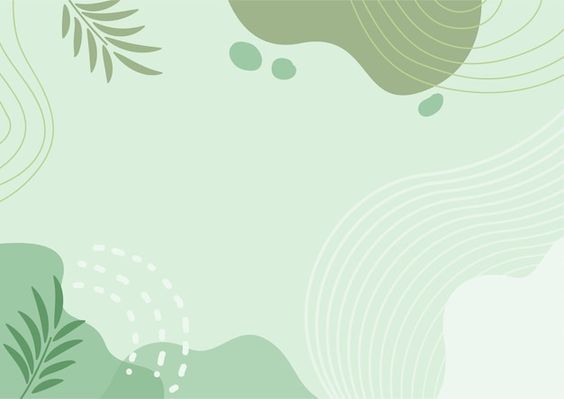 Для создания здоровьсберегающей среды на уроке можно применить следующие приемы:
Утренняя музыкальная зарядка
Дыхательная гимнастика
Пальчиковая гимнастика
Гимнастика для глаз
Физкультминутка 
Точечный массаж
Музыкотерапия 
Релаксация
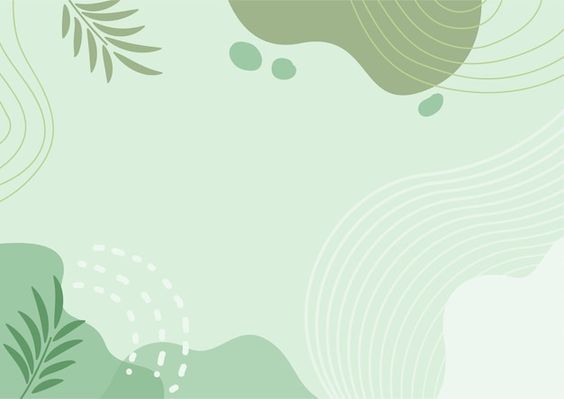 Перегрузка учащихся на уроке, которая вызывает повышение уровня утомляемости и нервозности, зависит не столько от количества, сколько от качества работы. Если процесс получения знаний интересен и мотивирован, то усвоение материала не создаст эффекта перегрузки. И наоборот, то, что вызывает у учащихся отторжение или кажется бесперспективным приводит к перегрузке даже при относительно небольших объемах материала. Из сказанного следует, что образовательный процесс должен носить творческий характер. Включая ребёнка в творческий процесс, поиск решений служит развитию человека, снижает наступление утомления.
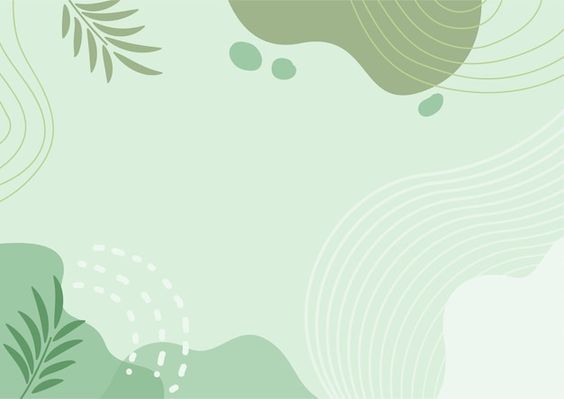 Состояние здоровья подрастающего поколения – важнейший показатель благополучия общества и государства, не только отражающий настоящую ситуацию, но и дающий прогноз на будущее.
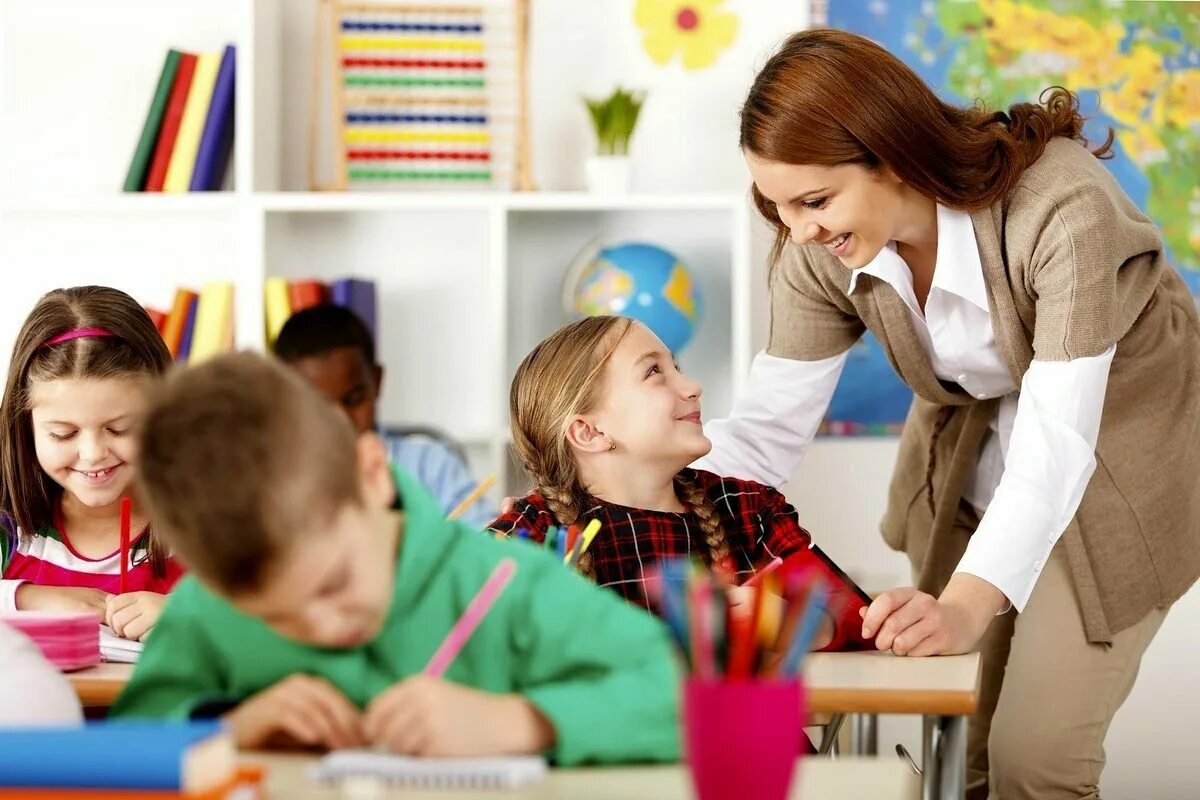